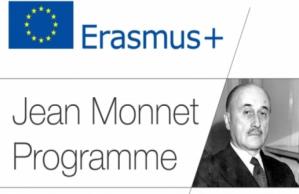 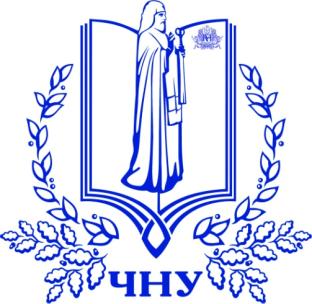 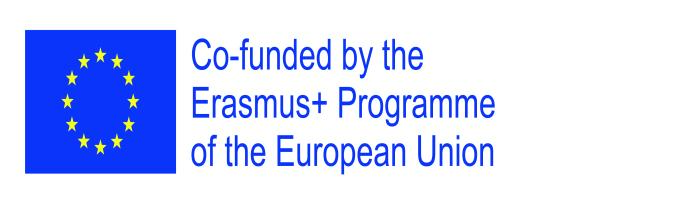 Уроки про Європейський СоюзПроект Erasmus+ Жана Моне  «Академія досліджень ЄС для школярів та студентів» (2020-2022 роки)
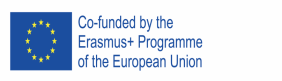 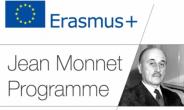 Європейський союз: загальна характеристика
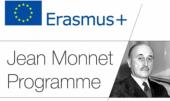 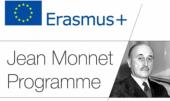 Європейський союз
порівняно нове явище в міжнародній практиці. Формально він з’явився на політичній карті світу 1 листопада 1993 р.,  коли набув чинності Договір про Європейський Союз, або Маастрихтський договір. До складу Європейського Союзу входить 27 держав.
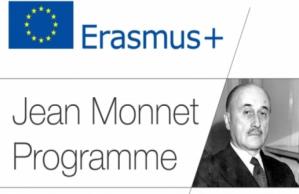 Цілі створення ЄС
1) сприяння миру, своїм цінностям і добробуту своїх народів
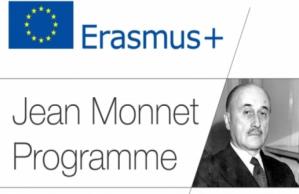 Цілі створення ЄС
2) надання своїм громадянам простору свободи, безпеки і правосуддя без внутрішніх кордонів, внутрішній ринок з вільною та чесною конкуренцією
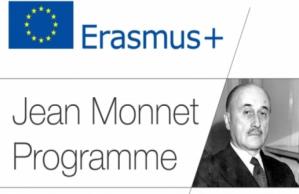 Цілі створення ЄС
3) забезпечення стабільного розвитку Європи на основі збалансованого економічного зростання і стабільності цін, наявність конкурентної соціальної ринкової економіки, яка прагне до забезпечення повної зайнятості та соціального прогресу, а також високий рівень охорони і підвищення якості навколишнього середовища
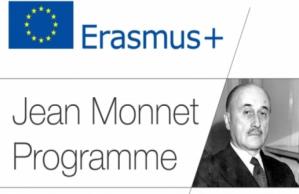 Цілі створення ЄС
4) сприяння науково-технічному прогресу
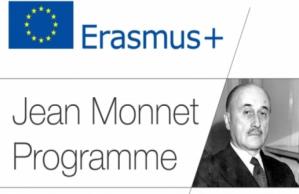 Цілі створення ЄС
5) боротьба із соціальною ізоляцією та з дискримінацією, сприяння соціальній справедливості і соціальному захисту, рівності чоловіків і жінок, солідарності поколінь і охороні прав дитини
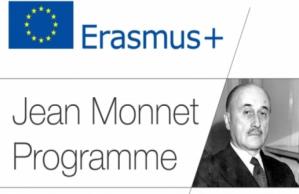 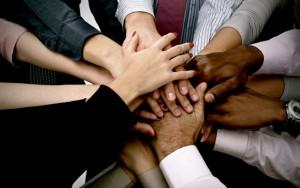 Цілі створення ЄС
6) сприяння економічній, соціальній та територіальній згуртованості та солідарності держав-членів
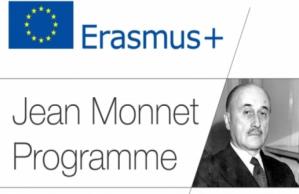 Цілі створення ЄС
7) повага до багатства свого культурного і мовного різноманіття, піклування про збереження і розвиток європейської культурної спадщини
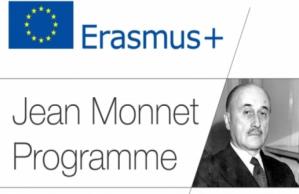 Фундаментальні права і свободи
Політичні права і свободи
право на свободу об’єднання з іншими громадянами для захисту своїх інтересів і прав, свобода думки і висловлювань, право обирати і бути обраними в органи влади, право на зібрання і мітинги для відстоювання своїх інтересів, прав і свобод.
,право на життя, приватну власність, свобода совісті, 
заборона дискримінації у користуванні правами і свободами за такими ознаками: стать, раса, колір шкіри, національне та соціальне походження, майновий та соціальний стан, мова, релігія, політичні та інші переконання.
Цінності Європейського союзу: свобода
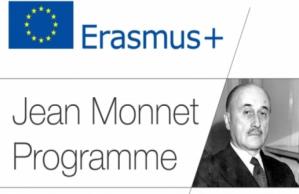 Соціальні права і 
свободи
Культурні права і
 свободи
,право на вільне обрання професії та місця проживання, вільний доступ до безкоштовних центрів зайнятості, вільний доступ до інформації стосовно дій роботодавців та укладання колективних договорів
Право на вибір освіти рідною мовою, право меншин на збереження своєї культурної самобутності.
Цінності Європейського союзу: свобода
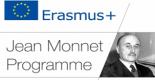 Фундаментальні права і свободи
заборона катування і такого поводження з людьми, що принижує їхню гідність, право на цілісність особистості та її недоторканість, заборона рабства і торгівлі людьми, заборона смертної кари і страти, заборона євгенічних практик, заборона використання людського тіла для цілей прибутку, заборона репродуктивного клонування людей.
Цінності Європейського союзу: Гідність
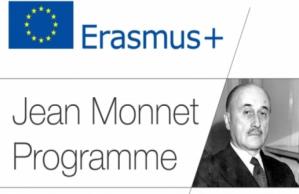 Політичні права і свободи
право на справедливий суд, заборона покарання без судочинства, право на ефективний юридичний захист, право на повагу до приватного і сімейного  життя (захист приватного житла ) та кореспонденції), право на шлюб.
Цінності Європейського союзу: правова держава
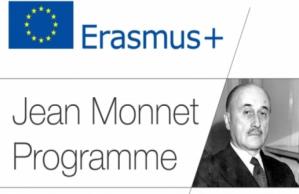 Політичні права та свободи
право на свободу об’єднання з іншими громадянами для захисту своїх інтересів і прав, свобода думки і висловлювань, право обирати і бути обраними в органи влади, право на зібрання і мітинги для відстоювання своїх інтересів, прав і свобод, право на повагу до приватного і сімейного життя.
Цінності Європейського союзу: демократія
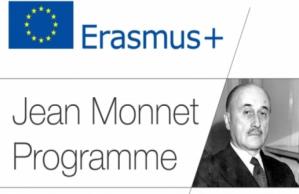 Політичні права і свободи
право на свободу об’єднання з іншими громадянами для захисту своїх інтересів і прав, свобода думки і висловлювань, право обирати і бути обраними в органи влади, право на зібрання і мітинги для відстоювання своїх інтересів, прав і свобод.
Цінності Європейського союзу: Громадянськість
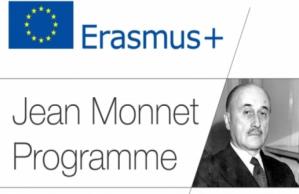 Фундаментальні права і свободи
Культурні права і свободи людини:
право навчання рідною мовою, права національних меншин на збереження самобутності
Заборона дискримінації у користуванні правами і свободами за такими ознаками: стать, раса, колір шкіри, національне та соціальне походження, мова, релігія, політичні та інші переконання
Цінності Європейського союзу: Толерантність
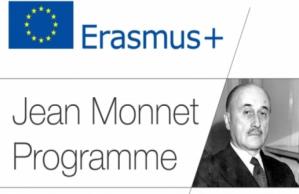 Правова система ЄС
унікальна правова система, яка діє паралельно із національною, тобто поряд із законодавством держав-членів ЄС. 
В межах правових систем держав-членів ЄС норми права Європейського Союзу є нормами прямої дії і регулюють багато питань, які вже врегульовані національним законодавством (що стосується, зокрема, соціальних та економічних питань). 
Застосування саме права Європейського Союзу сприяє взаємному економічному та соціальному розвитку в державах-членах ЄС
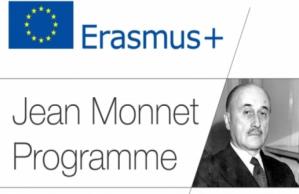 Територія Європейського союзу
це простір, в межах якого право ЄС має обов'язковий характер. Юридичні кордони ЄС визначені установчими договорами, передусім Договором про Європейське співтовариство (ст. 299). Прийнято вважати, що територія Союзу складається з територій держав-членів (охоплює 4 324 782 км²)
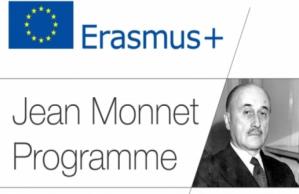 Охоплює не тільки територію Європи, але й територію в інших частинах світу, оскільки окремі держави-члени ЄС мають територіальні володіння за межами Європи (Португалія — Азорські острови і Мадейру, Іспанія — Канарські острови, Франція — Реюньйон, Гвіана, Гваделупа, Мартиніка).
Існують спеціальні території держав-членів Європейського Союзу — окремі території та володіння держав-членів право ЄС не розповсюджується (Фарерські острови — Данія) або поширюється частково і, навпаки, деякі території держав-членів отримали особливий привілейований статус.
Територія Європейського союзу
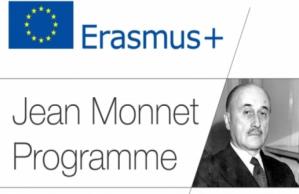 Окремі держави-члени можуть не брати участь у досягненні окремих цілей Євросоюзу. Відповідно в цій частині право ЄС не є для них обов'язковим. Наприклад, не беруть участь у валютному союзі (не входять в зону «євро») Данія та Швеція (відмовилися від участі), а також десять держав, які набули членства з 2004 р. (через не відповідність вимогам валютного союзу); Ірландія свого часу відмовилася від участі у Шенгенській угоді, яка передбачає вільне пересування територією учасників угоди як громадян держав-членів ЄС, так і іноземців.
Територія Європейського союзу
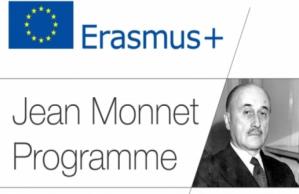 є субсидіарним і не заміняє громадянства держави й не накладає додаткових обов’язків. Його одержують всі ті, хто на момент приєднання до ЄС мають громадянство держав-учасниць Європейського Союзу. Особливі права громадянина ЄС покладаються додатково до прав громадянина, гарантованим конкретною державою.
Додатково до чинних сьогодні прав і обов’язків громадяни країн-учасниць ЄС входять індивідуальні демократичні права громадян ЄС:
голосувати й балотуватися на виборах Європейського Парламенту й самоврядних утворень держави свого походження або перебування;
подавати петицію в Європейський Парламент по будь-якому пов’язаному з ЄС питанню.
Громадянство європейського союзу
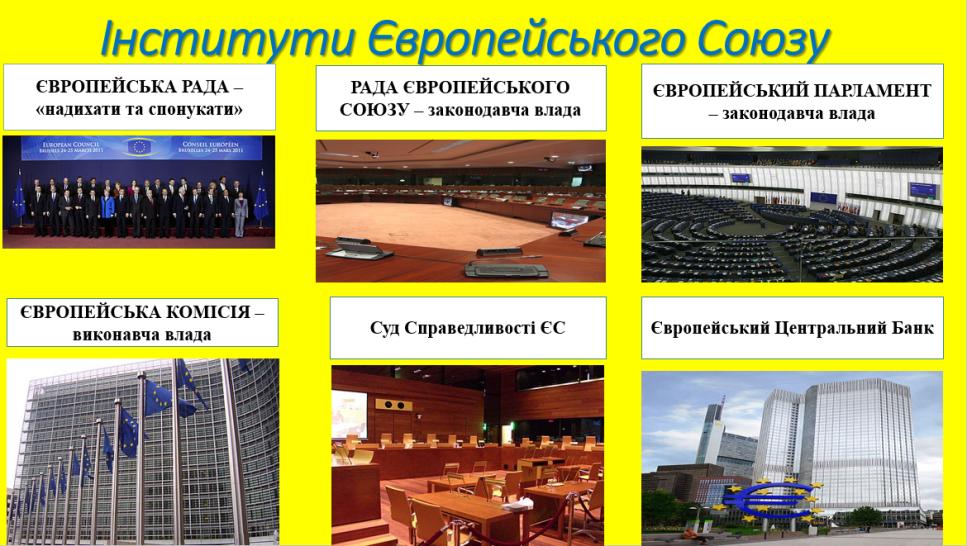 Інститути Європейського Союзу
Європейська рада
ЄВРОПЕЙСЬКИЙ ПАРЛАМЕНТ
РАДА ЄВРОПЕЙСЬКОГО СОЮЗУ
скликається її головою два рази на півроку (двічі кожні шість місяців).
Головування в Раді Міністрів по черзі здійснюють представники трьох держав-учасниць ЄС на 18-місячний строк у порядку, який визначається Радою Міністрів
Депутати в Європарламенті працюють у складі груп з певною політичною ідеологією й не розділені за ознакою державної приналежності.
Вибори кожних 5 років
ЄВРОПЕЙСЬКА КОМІСІЯ
до складу Європейської Комісії входять по одному представнику від кожної держави-учасниці ЄС. 
Членами Комісії можуть бути тільки громадяни держав-учасниць (не може включати більше двох громадян від однієї країни).
Члени Європейської Комісії призначаються на п’ятирічний термін
СУД СПРАВЕДЛИВОСТІ ЄС
ЄВРОПЕЙСЬКИЙ ЦЕНТРАЛЬНИЙ БАНК
До складу суду входить по одному судді від кожної країни ЄС. Таким чином, у Суді представлені національні юридичні системи всіх країн ЄС.
Європейський центральний банк і національні центральні банки разом утворюють Євросистему, центральну банківську систему Єврозони.
Інститути Європейського Союзу
Європейська рада
РАДА ЄВРОПЕЙСЬКОГО СОЮЗУ
ЄВРОПЕЙСЬКИЙ ПАРЛАМЕНТ
2021 рік
Португалія та Словенія
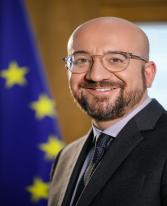 69-й Прем'єр-міністр Бельгії - Шарль Мішель
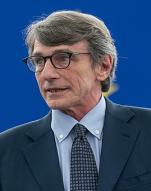 Італійський політик, журналіст -Давид Марія Сассолі
ЄВРОПЕЙСЬКА КОМІСІЯ
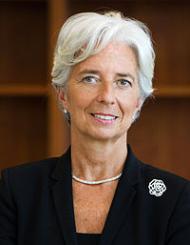 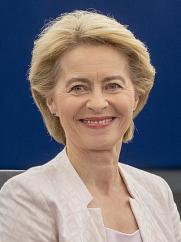 ЄВРОПЕЙСЬКИЙ ЦЕНТРАЛЬНИЙ БАНК
міністерка оборони Німеччини у 2013—2019 роках - Урсула фон дер Ляєн
Французька фінансистка, колишня директор-розпорядниця Міжнародного валютного фонду - Крісті́н Мадлен Одетта Лаґа́рд
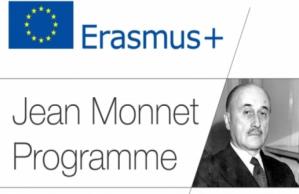 є офіційними при діяльності Європейського Союзу. 
Наразі, 24 мови рівноправно використовуються та визнані офіційними мовами Європейського Союзу
Не є офіційними мовами ЄС, попри те, що є державними мовами країн-членів ЄС:
люксембурзька мова — офіційна мова Люксембургу
турецька мова — офіційна мова Кіпру
Офіційні мови європейського союзу
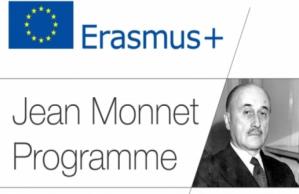 коло з 12 золотих зірочок на синьому фоні як символ єдності і солідарності народів Європи. 
Кількість зірочок є незмінною і не має нічого спільного до кількості країн-членів організації. 
В різних традиціях число 12 є символічним числом означає абсолютну досконалість. Це також і кількість місяців у році, і кількість цифр на циферблаті годинника. 
Коло є ще й символом єдності, повноти.
Символи Європейського союзу: прапор
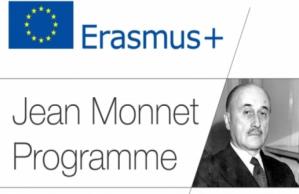 Музика гімну взята з Дев'ятої симфонії, яку Людвіг ван Бетховен написав у 1823 р. У фінальній частині своєї симфонії Бетховен поклав на музику "Оду до радості", написану у 1785 р. Фрідріхом фон Шиллером. У цьому вірші знайшла відгук ідея братання народів, що "всі люди стануть братами".
У 1985 р. гімн було схвалено президентами та главами урядів країн ЄС як офіційний гімн Європейського Союзу. Цей гімн не має на меті замінити існуючі національні гімни країн ЄС. Гімн ЄС - це утвердження спільних цінностей та їх єднання в усьому розмаїтті національних відмінностей.
Символи Європейського союзу: гімн
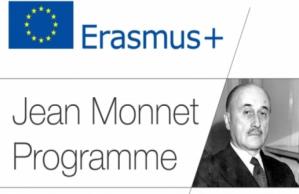 офіційне гасло Європейського Союзу. Згідно з рішенням Європейської комісії, гасло означає, що європейці єдині у спільній праці на користь миру й добробуту, і що багато різноманітних культур, традицій і мов Європи є позитивним чинником для цього континенту.
In varietate concordia -  Єдність у різноманітності)
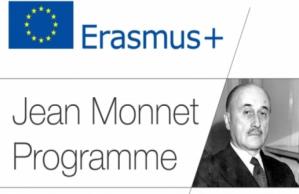 практикум
Пригадайте цінності Європейського Союзу. Командою оберіть один варіант цінності і зробіть їх рекламу так, начебто хочете продати цю цінність. 
Після презентації цінностей, обраних командами, пропонується голосування за кращу презентацію (за свою презентацію голосувати не можна)
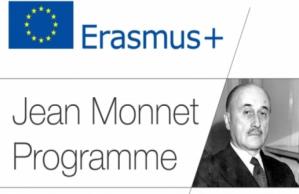 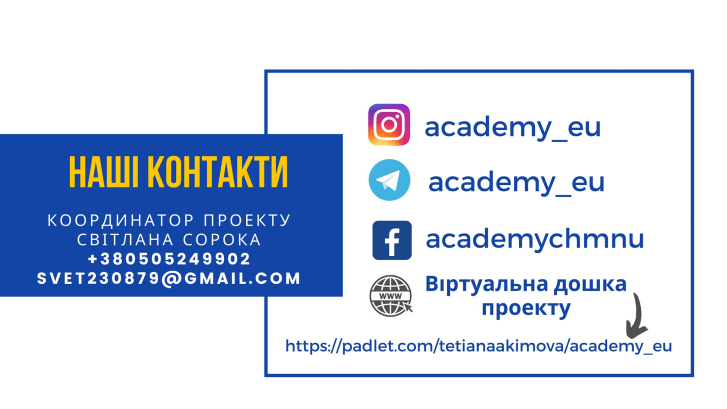 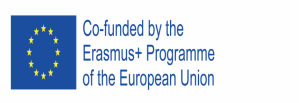 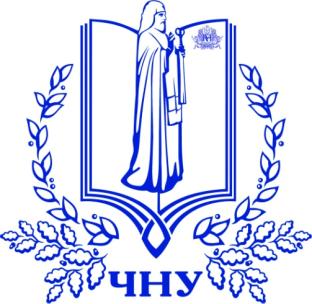 Дякую за увагу!
Академія досліджень ЄС